Rendez-vous des enquêteurs
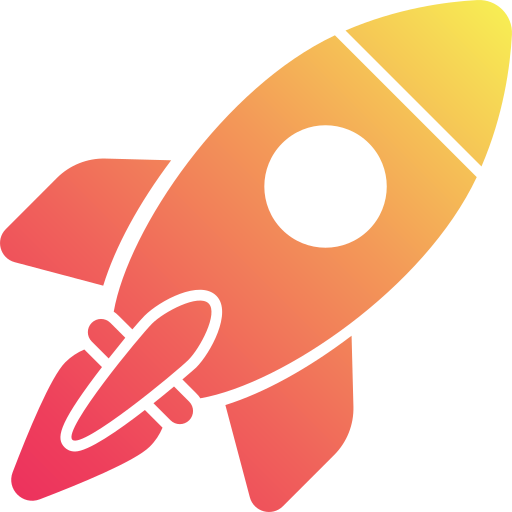 14 décembre 2023
Logiciel d’enquêtes complémentaire
01
Là où nous en sommes actuellement
Marché 2024
02
Les avancées à date
RGPD
03
Comment s’y prendre ?
Statistiques
04
Enquêtes significatives, comptes inactifs
Questions-réponses
05
On discute avec vous
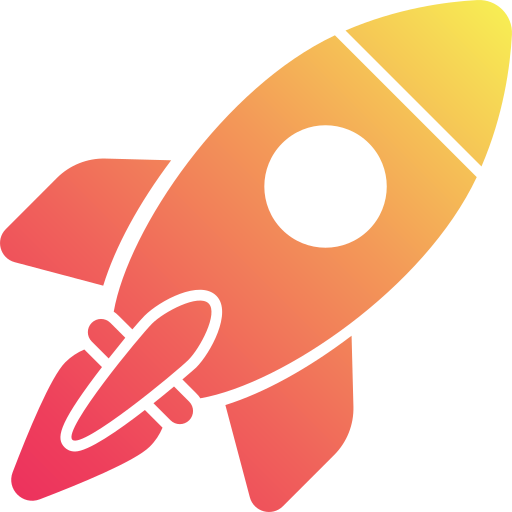 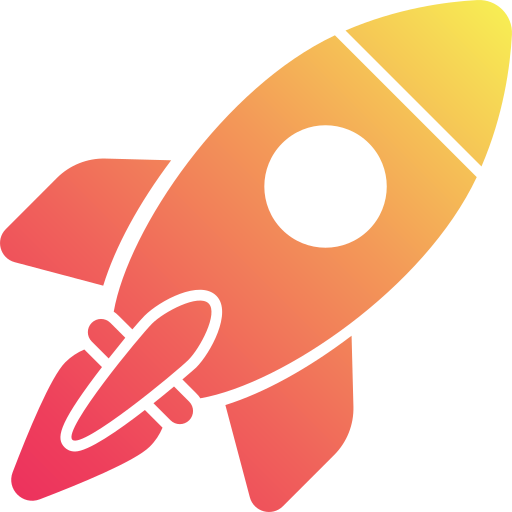 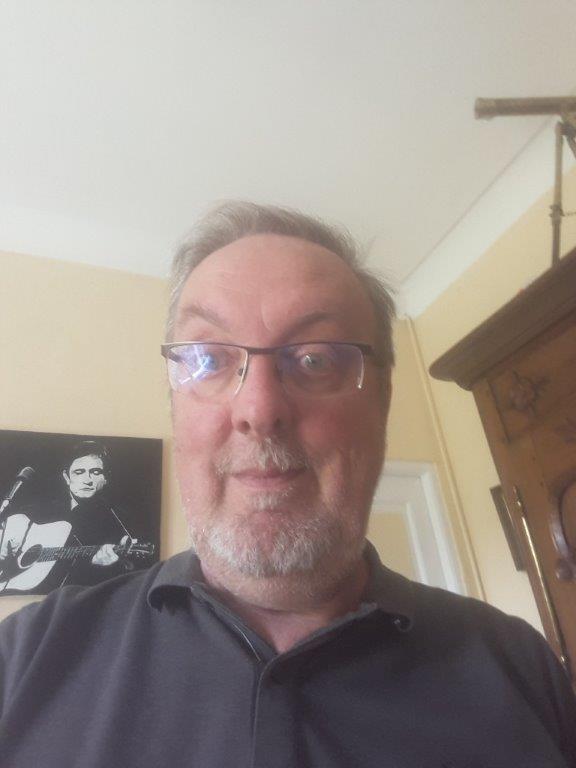 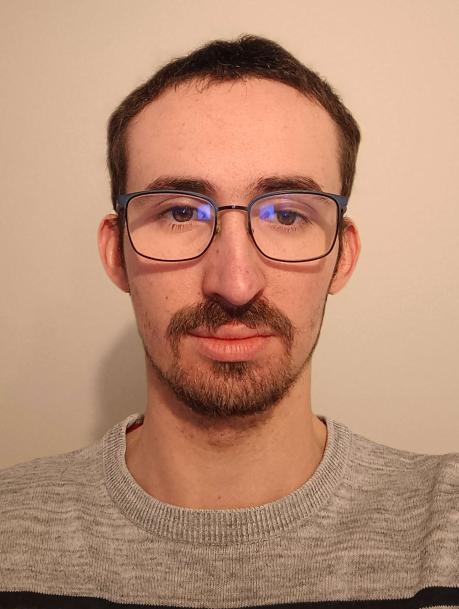 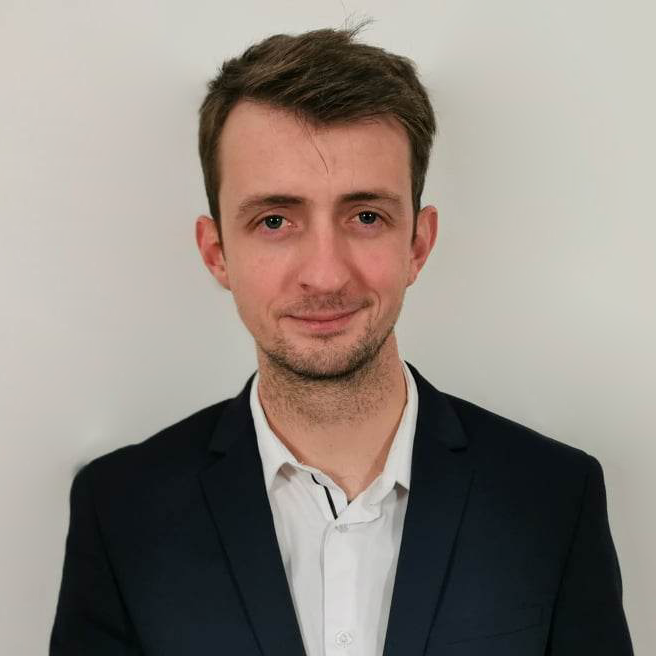 L’équipe du Pôle enquêtes
Benoît
Philippe
Benjamin
Chef
du Pôle enquêtes
Développeur
du Pôle enquêtes
Polyvalent
du Pôle enquêtes
Nous étudions actuellement un logiciel développé en interne, par l’équipe du Pôle Logiciel Libre.
Cette application permettrait de répondre au besoin : réaliser des enquêtes avec une faible complexité, via une interface facile d’accès et d’utilisation.
Nous travaillons avec les équipe Apps en vue d’intégrer la future application dans le portail.
Le planning prévisonnel actuel :
Logiciel d’enquêtes complémentaire
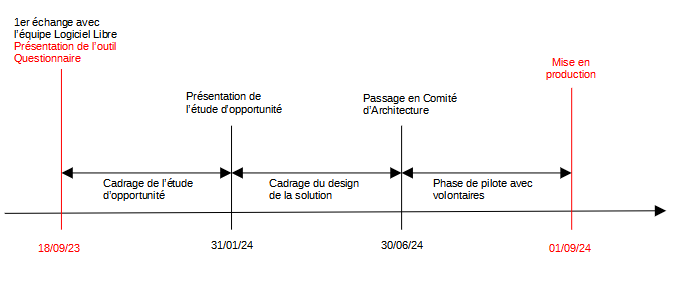 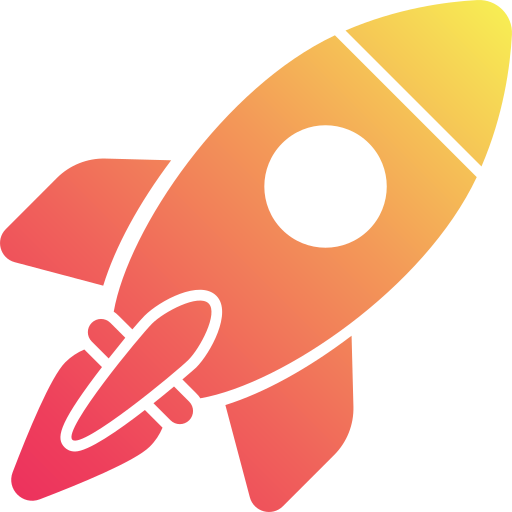 Nous étudions actuellement le marché pour recenser un maximum d’éditeurs qui pourraient potentiellement répondre à l’appel d’offre.
En parallèle, les documents de marché sont en cours d’écriture.
Le planning prévisonnel actuel :
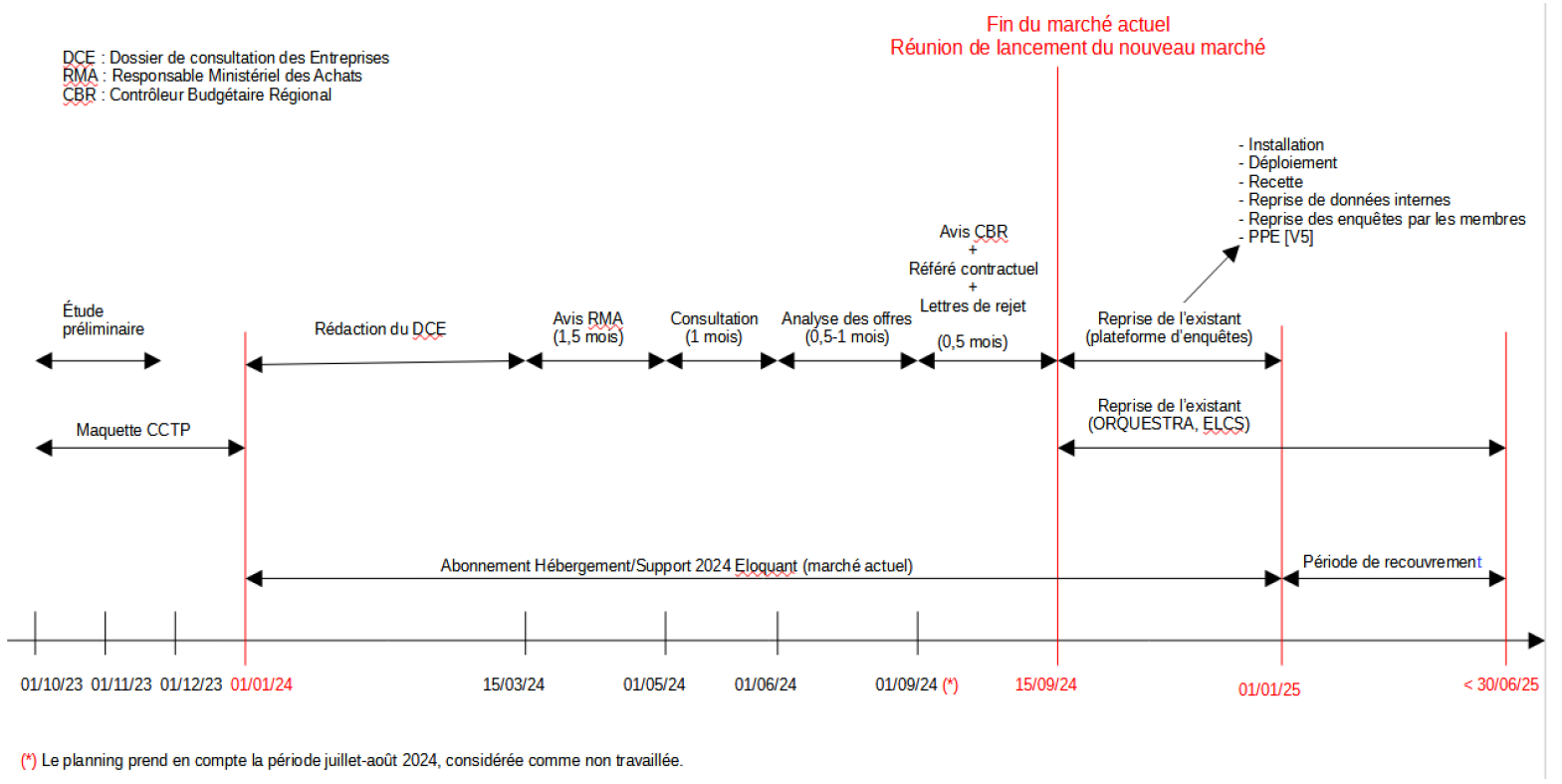 Marché2024
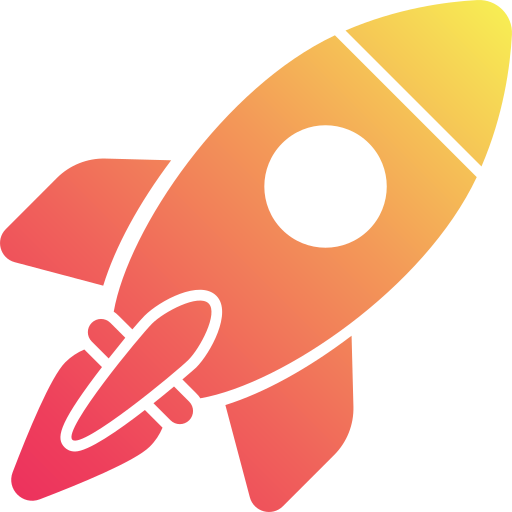 La question centrale est de savoir si votre enquête collecte des données personnelles.
Utiliser l’assistant de construction pour générer la page des mentions d’information
Utiliser le tutoriel pour l’intégrer dans le pied de page de votre enquête.



Petite démonstration
RGPD :Les bonnes pratiques
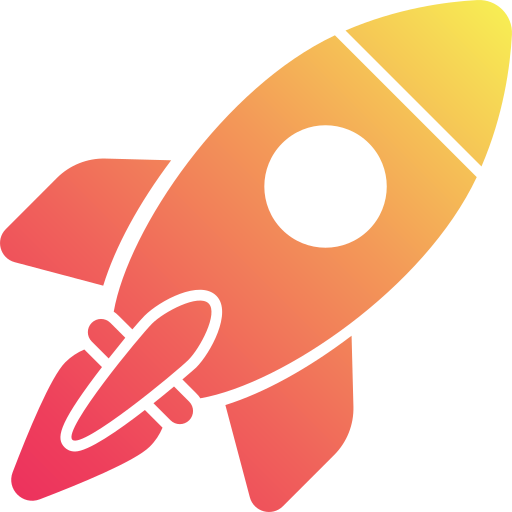 Opération de suppression des comptes inactifs : reste ~1500 comptes actifs
Statistiques sur les enquêtes significatives :
Les critères :
Le nombre de sollicitations
Le nombre de réponses
Le nombre de diffusions
Le nombre de mois écoulés depuis la dernidère modification
La date de dernière diffusion
Les résultats selon ces critères :
11 914 enquêtes sondées
1 241 enquêtes significatives (~10%)

Ces résultats permettent d’avoir un aperçu sur les enquêtes à reprendre pendant l’éventuelle période de transition au moment du renouvellement de marché.
Quelques statistiques
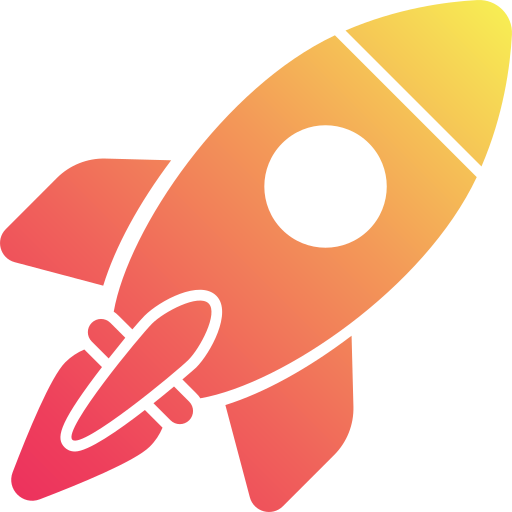 C’est l’heure des QUESTIONS
N’hésitez pas à utiliser le chat, nous prendrons les questions au fil de l’eau
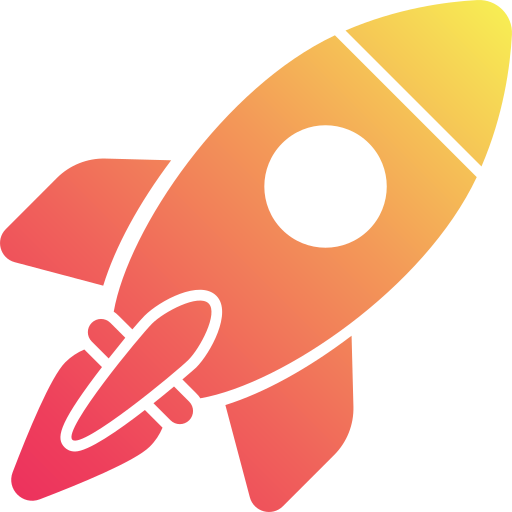